«БИЗНЕС-БАРОМЕТР КОРРУПЦИИ» 4 ЭТАП
ПРИНЯЛИ УЧАСТИЕ
40 700
предпринимателей
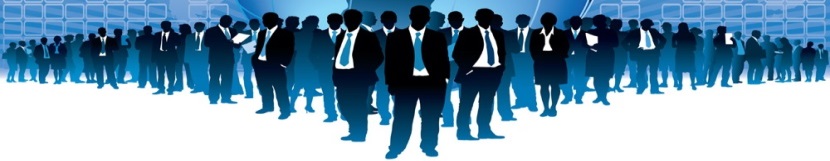 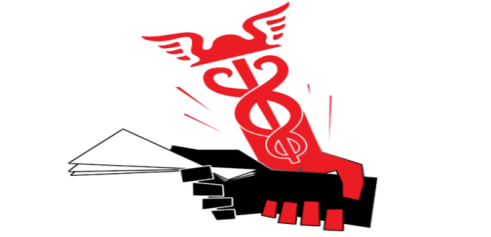 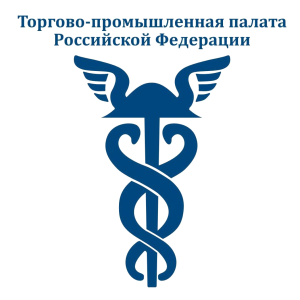 Средний 15,56%
Крупный 5,29%
Микро 20,77%
ИП 24,21%
Малый 33,32%
Торгово-промышленная палата РФ
2018
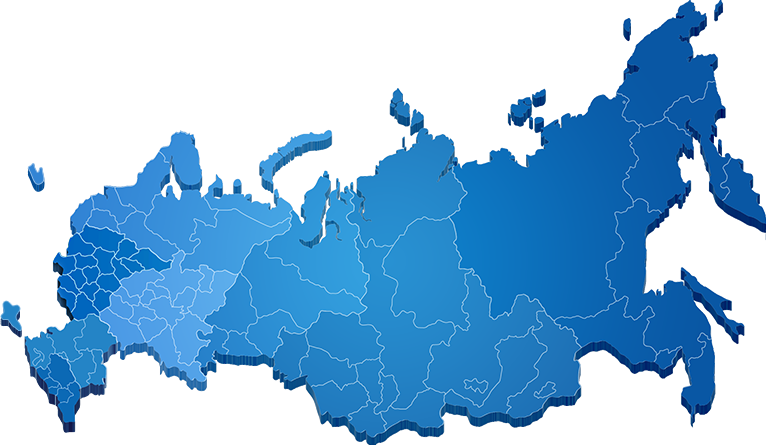 КОМПЬЮТЕРНЫЕ УСЛУГИ
СВЯЗЬ
ОБРАЗОВАНИЕ
ОБЩЕСТВЕННОЕ
ПИТАНИЕ
ТРАНСПОРТ
ТУРИЗМ
85 СУБЪЕКТОВ
ТОРГОВЛЯ
СТРОИТЕЛЬСТВО
ПРОИЗВОДСТВО
СЕЛЬСКОЕ ХОЗЯЙСТВО
Сталкиваетесь ли Вы в своей деятельности с проявлениями коррупции, если «да», то как часто?
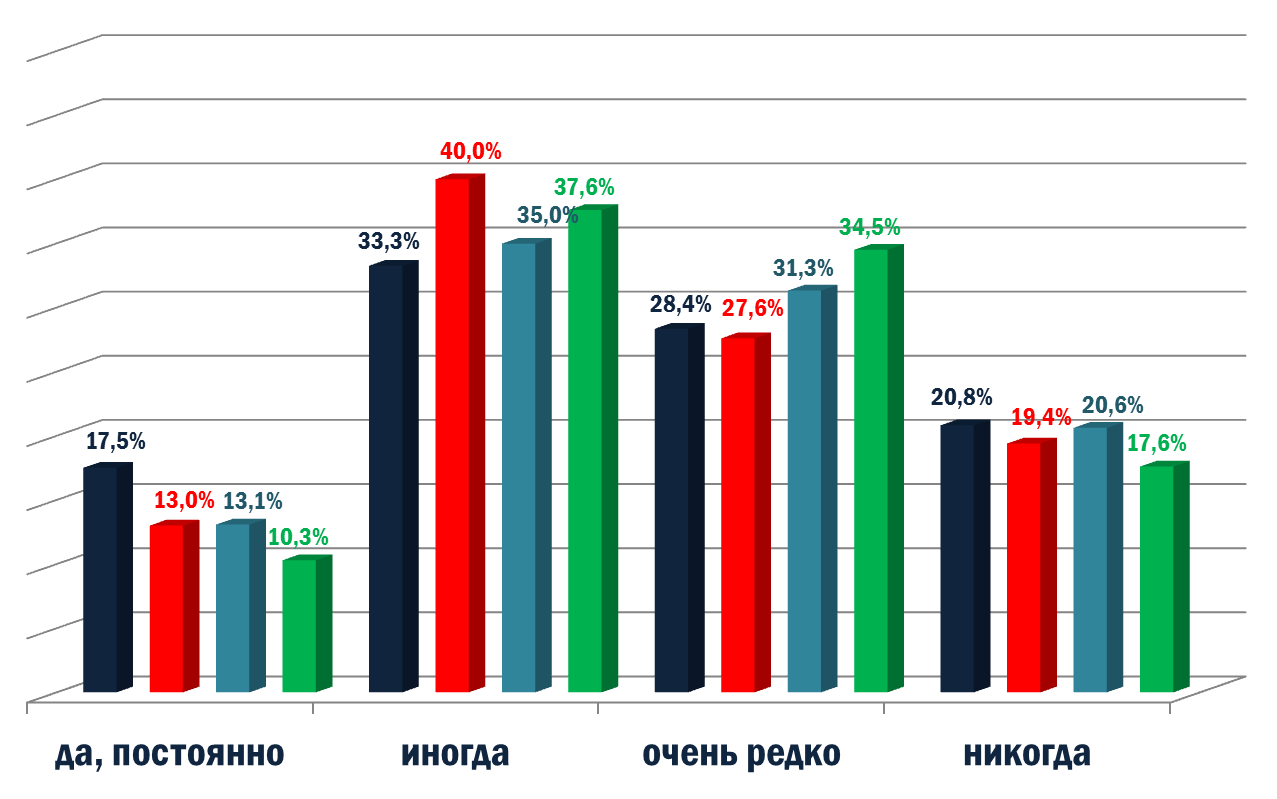 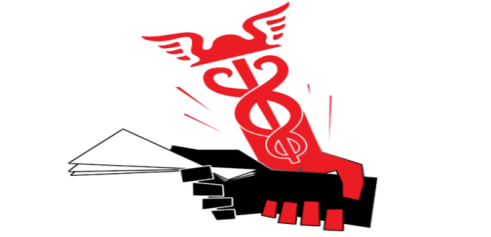 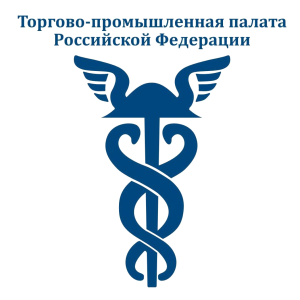 II ЭТАП
I ЭТАП
III ЭТАП
IV ЭТАП
Изменился ли уровень коррупции за последний год?
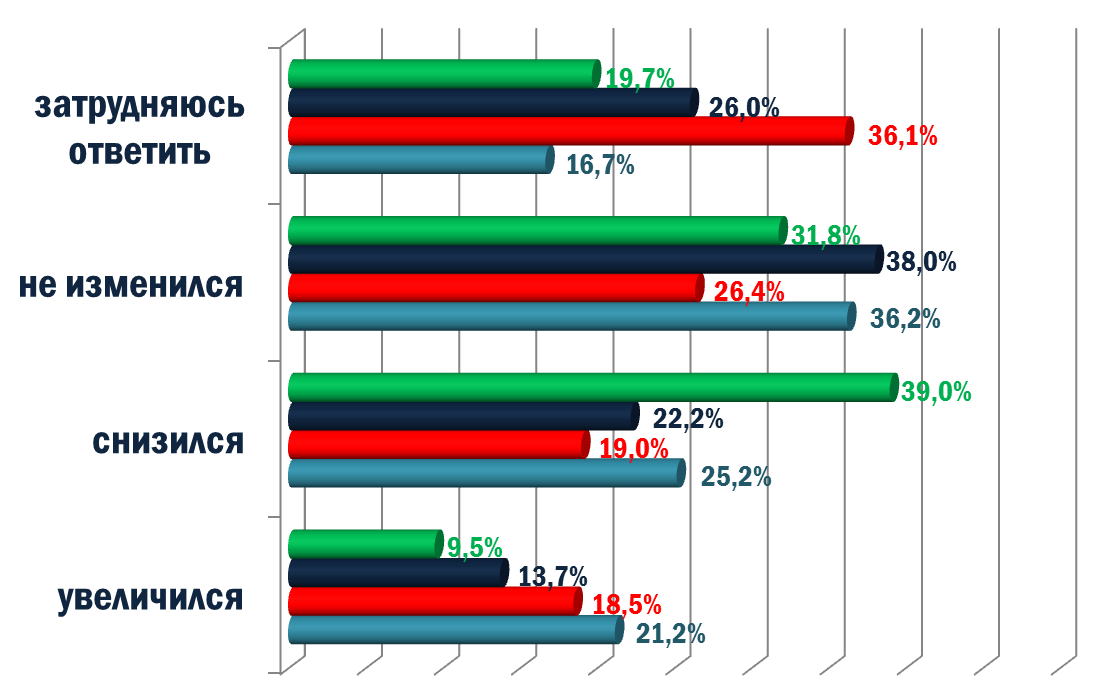 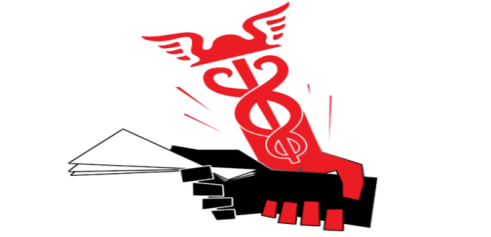 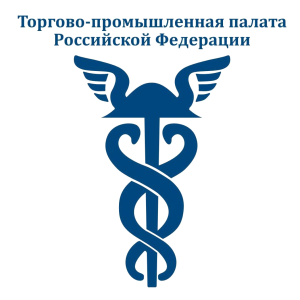 II ЭТАП
I ЭТАП
III ЭТАП
IV ЭТАП
Наиболее коррумпированные направления, с которыми сталкиваются предприниматели в своей деятельности?
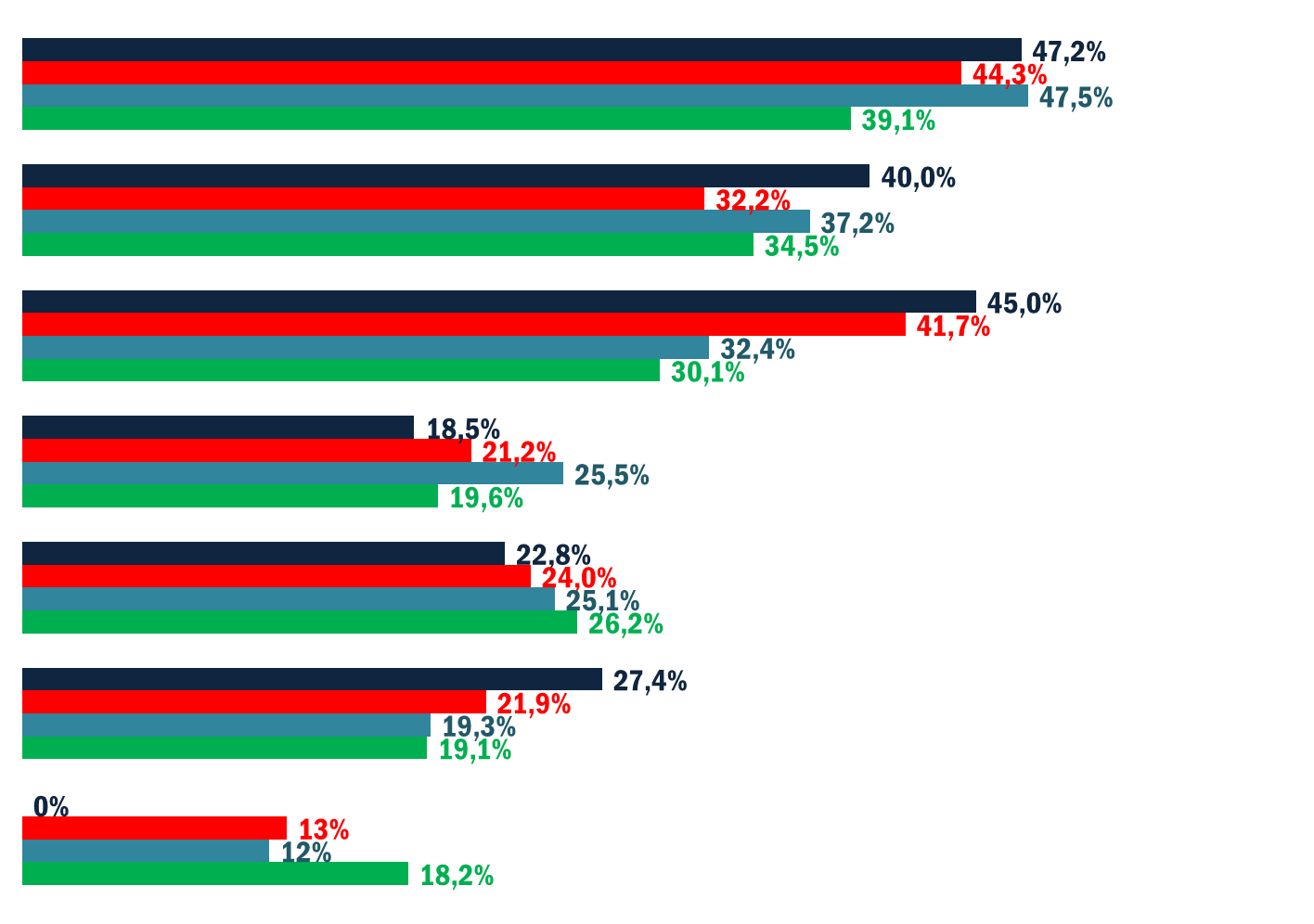 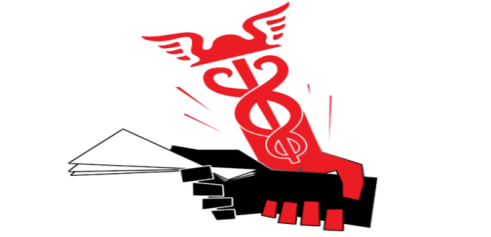 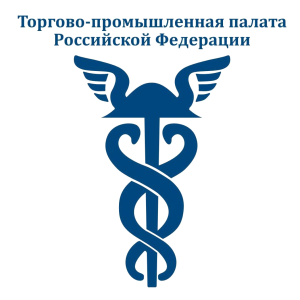 II ЭТАП
I ЭТАП
III ЭТАП
IV ЭТАП
Насколько, по Вашему мнению, успешны действия  федеральных властей по противодействию коррупции?
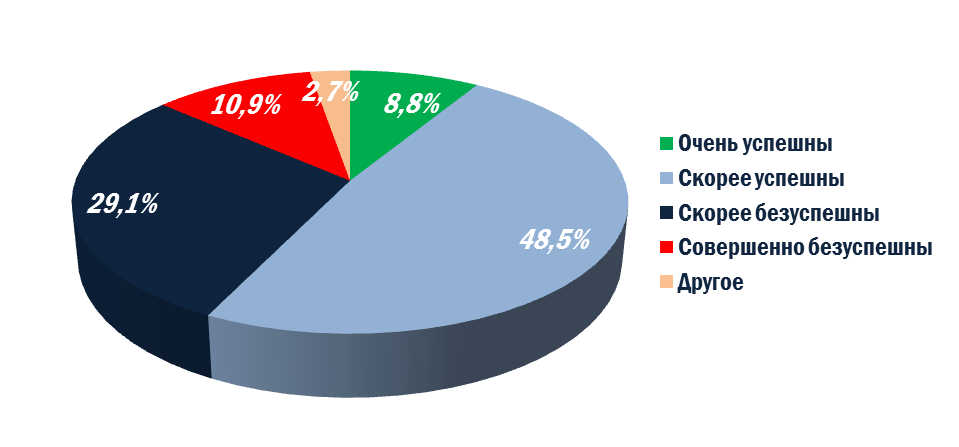 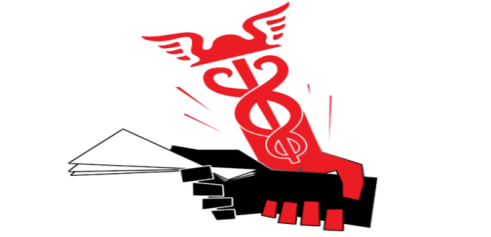 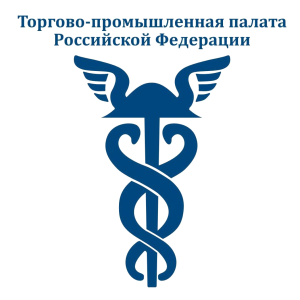 данный вопрос  предложен только в 4 этапе
Как Вы оцениваете примерный суммарный объем такого неофициального платежа или подарка?
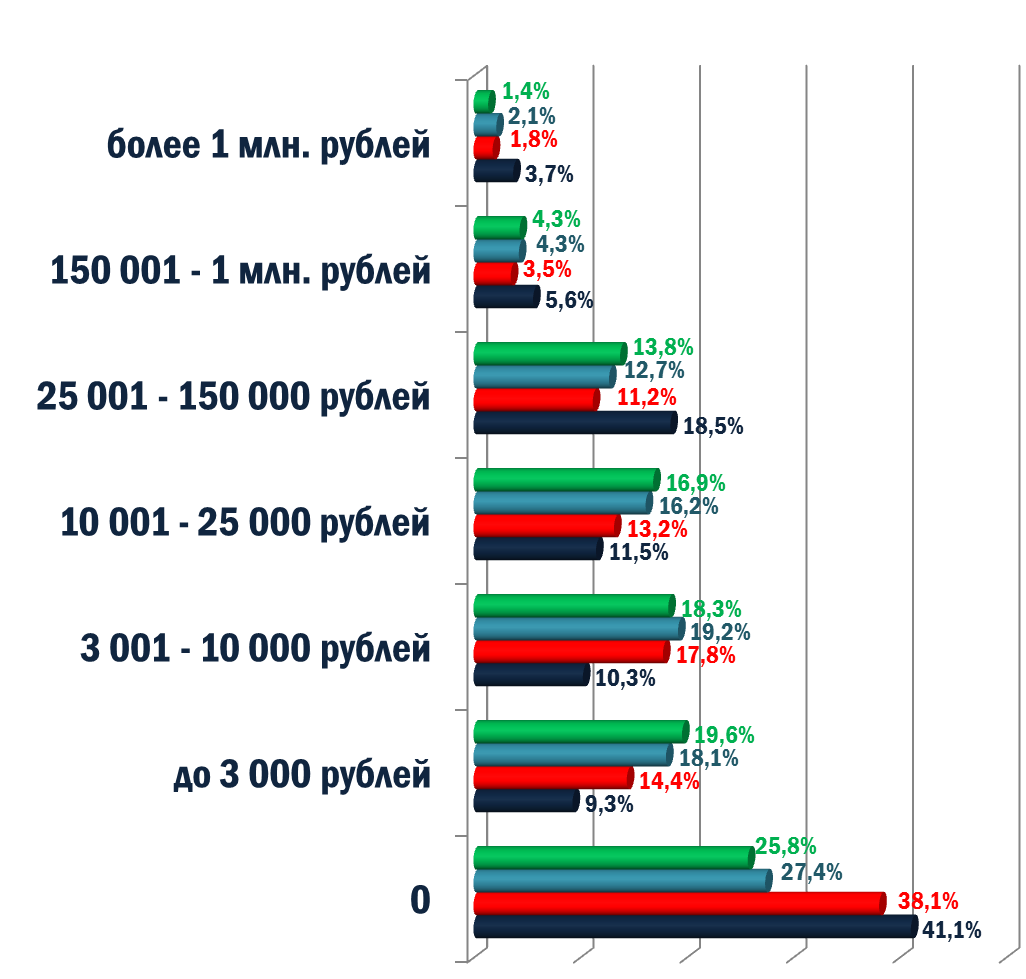 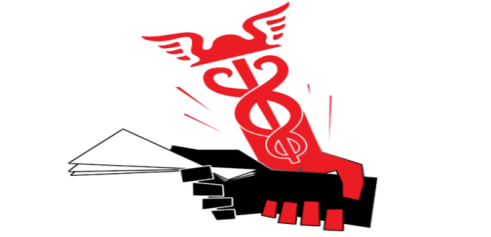 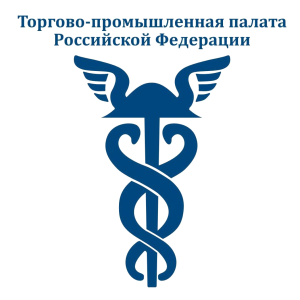 II ЭТАП
I ЭТАП
III ЭТАП
IV ЭТАП
Как Вы думаете, если бы взяточничество и коррупция вдруг исчезли, то как это отразилось бы на годовом объеме продаж Вашего предприятия в следующем финансовом году? Объем продаж:
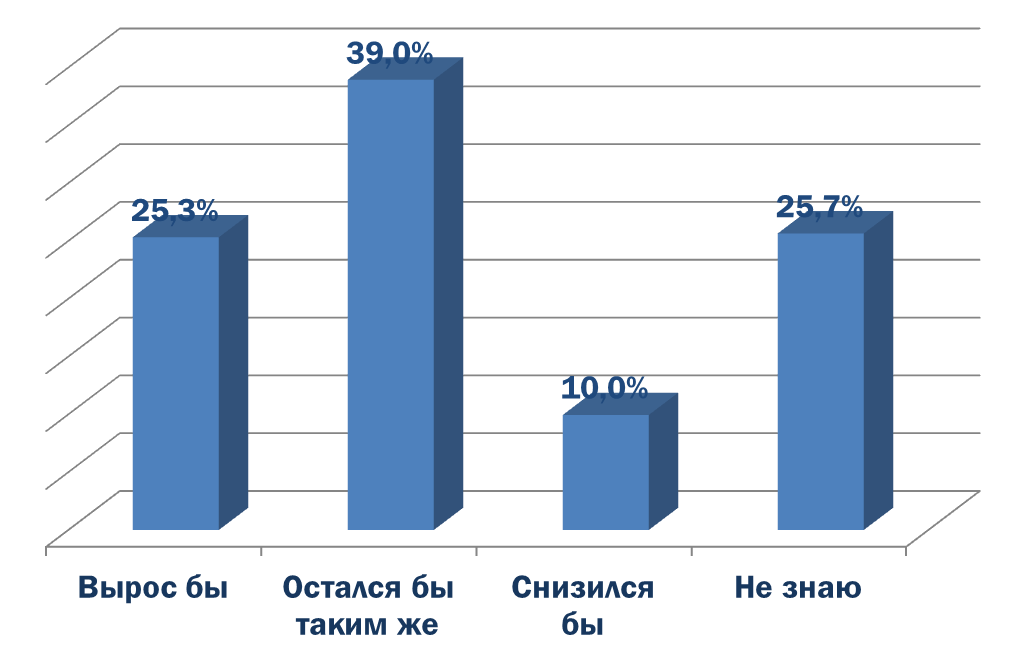 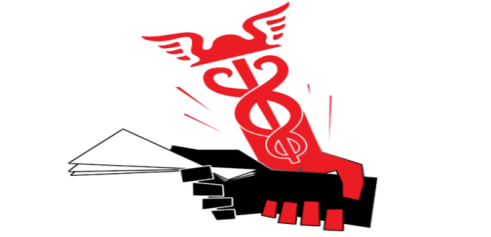 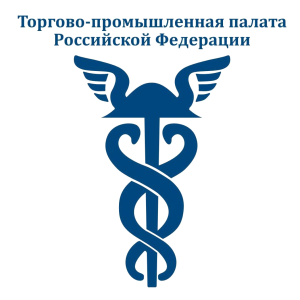 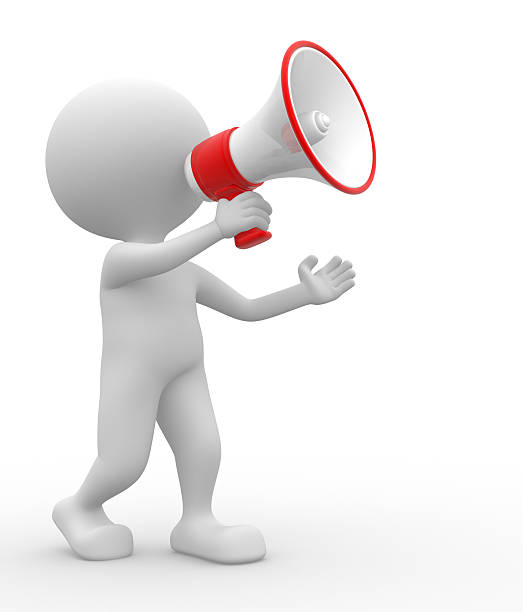 Голос предпринимателей услышан!
ВЫ С НАМИ?
#ЯПротивКоррупции
ВЫ С НАМИ!
Информация о проекте «БИЗНЕС-БАРОМЕТР КОРРУПЦИИ» включена:
 в доклад Президенту РФ Путину В.В. о реализации Национального плана противодействия коррупции;
В Национальный план противодействия коррупции на 2018-2020 годы
#ТППРФ
#БизнесБарометрКоррупции
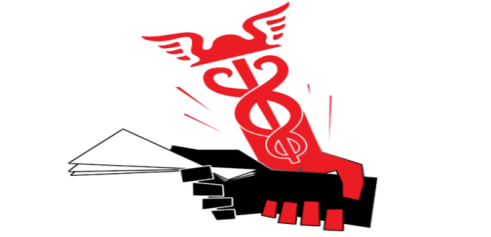 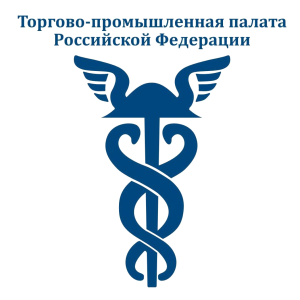 #ЯнеДаюВзяток
#ЯнеБеруВзяток
Торгово-промышленная палата РФ
2018
#ТППРФ
ВПЕРВЫЕ ПРОВЕДЕНА ВСЕРОССИЙСКАЯ АКЦИЯ
ПРИУРОЧЕННАЯ К 
МЕЖДУНАРОДНОМУ ДНЮ БОРЬБЫ С КОРРУПЦИЕЙ
Видеоконференцсвязь объединила все регионы России
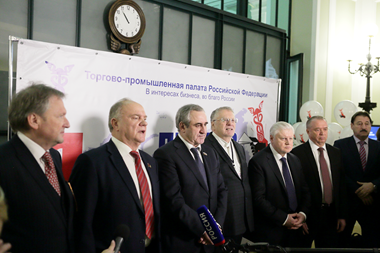 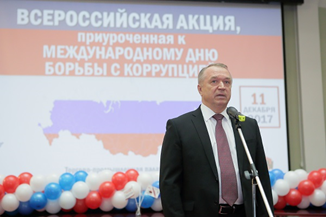 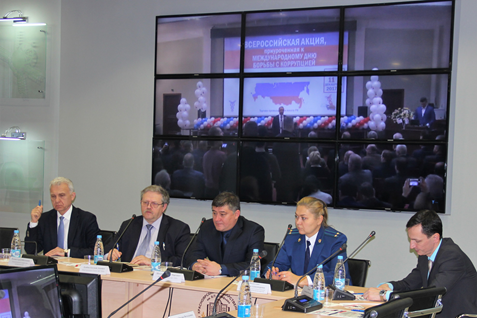 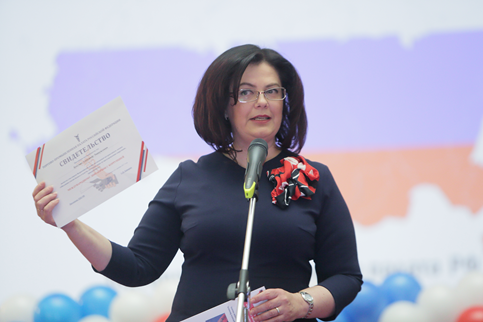 В торжественной части участвовали:
лидеры четырех фракций Государственной Думы Российской Федерации, руководители Министерства труда и социальной защиты Российской Федерации и Министерства юстиции Российской Федерации, Уполномоченный при Президенте Российской Федерации по защите прав предпринимателей
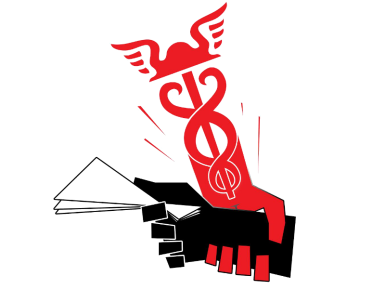 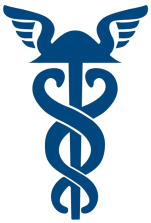 Торгово-промышленная палата РФ
2018
Президент ТПП РФ С.Н.Катырин вошел в состав Cовета по противодействию коррупции при Президенте России
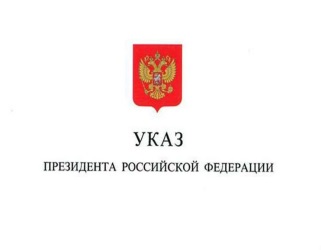 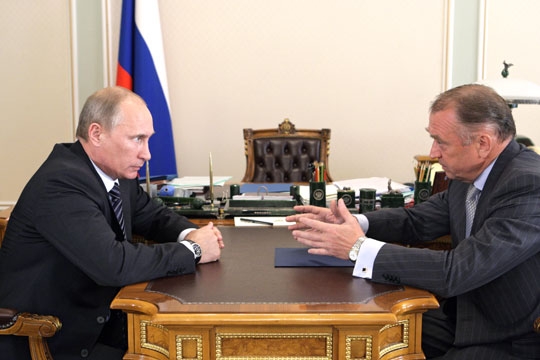 Указ Президента Российской Федерации от 18 октября 2017 года  № 489
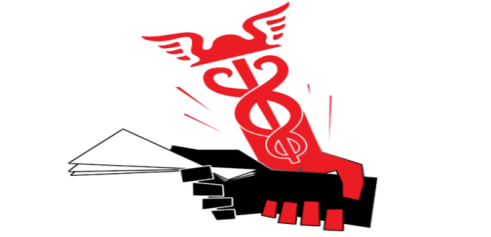 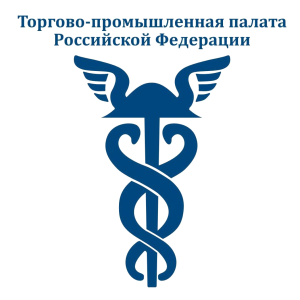 Торгово-промышленная палата РФ
2018